GENERALIZZAZIONE DEI MODELLI SPAZIALI
MODELLO SPATIAL ERROR
Moltiplicando ambo i membri per             si ha:
da cui:
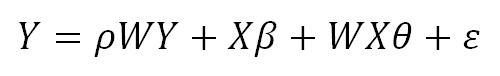 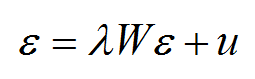 Università degli Studi di Napoli “Parthenope” – Metodi Quantitativi per le Valutazioni Economiche e Finanziarie (MQV-ef)
Analisi dei Dati Spaziali per le Applicazioni Economiche – Gennaro Punzo
1
GENERALIZZAZIONE DEI MODELLI SPAZIALI
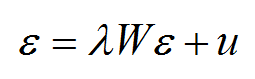 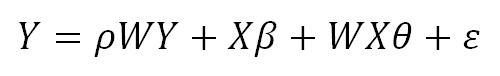 SPATIAL COMMON FACTOR MODEL
Prevede la presenza di variabili ESPLICATIVE RITARDATE SPAZIALMENTE e VINCOLI NON LINEARI (COMMON FACTOR) sui coefficienti
La presenza di regressori ritardati spazialmente (WX) permette di considerare i valori che gli stessi assumono nelle aree vicine misurando, così, l’EFFETTO DEBORDO (SPIN-OFF)
Università degli Studi di Napoli “Parthenope” – Metodi Quantitativi per le Valutazioni Economiche e Finanziarie (MQV-ef)
Analisi dei Dati Spaziali per le Applicazioni Economiche – Gennaro Punzo
2
PROCEDURA DI SCELTA TRA MODELLI SPAZIALI
Florax e Flomer (1992) suggeriscono la stima del modello più generale:
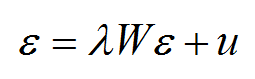 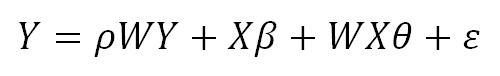 In realtà, poiché tale modello non può essere stimato direttamente (i parametri non sarebbero pienamente identificati), si procede:
Stima OLS del modello senza effetti spaziali
Verifica sui residui dell’ipotesi di dipendenza spaziale   (test su ρ e λ: LM-Error and LM-Lag, Robust LM-Error and Robust LM-Lag)
3)	Se i test sono significativi, la scelta tra “SPATIAL LAG” o “SPATIAL ERROR” si basa sul più alto valore del test Lagrange Multiplier per ρ e λ
4)	Infine, è possibile valutare l’ipotesi di inserire variabili esplicative ritardate spazialmente
Università degli Studi di Napoli “Parthenope” – Metodi Quantitativi per le Valutazioni Economiche e Finanziarie (MQV-ef)
Analisi dei Dati Spaziali per le Applicazioni Economiche – Gennaro Punzo
3
PROCEDURA DI SCELTA TRA MODELLI SPAZIALI
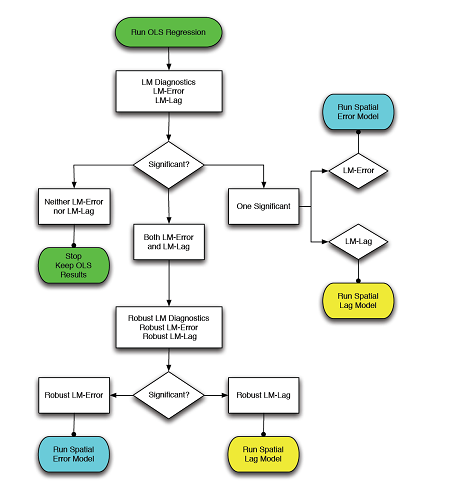 Università degli Studi di Napoli “Parthenope” – Metodi Quantitativi per le Valutazioni Economiche e Finanziarie (MQV-ef)
Analisi dei Dati Spaziali per le Applicazioni Economiche – Gennaro Punzo
4
STIMA DEI MODELLI SPAZIALI
IN GENERALE, LE PROPRIETÀ DEGLI STIMATORI OLS NON PERMANGONO NEI MODELLI “SPATIAL LAG” E “SPATIAL ERROR”
NATURA MULTIDIMENSIONALE DELLA DIPENDENZA DELLO SPAZIO
IN PARTICOLARE:
1) Nei modelli “SPATIAL LAG”:
Il Ritardo spaziale della variabile dipendente (WY) è correlato con i disturbi anche quando
WY è una variabile endogena per cui la stima OLS è inadeguata perché produce stimatori DISTORTI e INCONSISTENTI
2) Nei modelli “SPATIAL ERROR”:
Causa la struttura non diagonale della matrice della varianza degli errori, le stime dei parametri sono NON DISTORTE ma INEFFICIENTI (la varianza dei coefficienti è sovrastimata)
Università degli Studi di Napoli “Parthenope” – Metodi Quantitativi per le Valutazioni Economiche e Finanziarie (MQV-ef)
Analisi dei Dati Spaziali per le Applicazioni Economiche – Gennaro Punzo
5
APPROCCI ALTERNATIVI PER LA STIMA DEI MODELLI SPAZIALI
1) MASSIMA VEROSIMIGLIANZA (MAXIMUM LIKELIHOOD)
2) METODO DELLE VARIABILI STRUMENTALI (INSTRUMENTAL VARIABLES)
3) ROBUST APPROACH
Università degli Studi di Napoli “Parthenope” – Metodi Quantitativi per le Valutazioni Economiche e Finanziarie (MQV-ef)
Analisi dei Dati Spaziali per le Applicazioni Economiche – Gennaro Punzo
6
GOODNESS OF FIT
1) R2 – Indice di determinazione lineare multipla
In presenza di molte variabili esplicative, dev(R) aumenta sempre in seguito all’introduzione di una nuova variabile esplicativa (anche se non significativa per spiegare le variazioni di Y)
2) R2 corretto (R2-adj)
Università degli Studi di Napoli “Parthenope” – Metodi Quantitativi per le Valutazioni Economiche e Finanziarie (MQV-ef)
Analisi dei Dati Spaziali per le Applicazioni Economiche – Gennaro Punzo
7
GOODNESS OF FIT
2) R2 corretto (R2-adj)
Indipendente dal numero di variabili esplicative presenti nel modello
R2 diminuisce di una quantità che diventa trascurabile se il rapporto tra il numero delle variabili esplicative e il numero di osservazioni è piccolo
La stessa quantità è rilevante se il numero di variabili esplicative è, invece, elevato in rapporto alla numerosità delle osservazioni
In casi estremi, R2 corretto può essere anche negativo:
Università degli Studi di Napoli “Parthenope” – Metodi Quantitativi per le Valutazioni Economiche e Finanziarie (MQV-ef)
Analisi dei Dati Spaziali per le Applicazioni Economiche – Gennaro Punzo
8
GOODNESS OF FIT
SELEZIONE DEL MODELLO:
Consiste nella scelta della migliore struttura parametrica per i dati
In generale, dati più modelli, si preferisce quello che minimizza un opportuno indice, espresso in funzione dei parametri del modello
Al crescere del numero dei parametri di un determinato modello la varianza dei residui diminuisce (perché migliora l’adattamento), ma aumentano i vincoli imposti dagli stessi parametri (quindi, peggiora la parsimonia)
3) Akaike Information Criterion – AIC
4) Schwarz Criterion – SC
Università degli Studi di Napoli “Parthenope” – Metodi Quantitativi per le Valutazioni Economiche e Finanziarie (MQV-ef)
Analisi dei Dati Spaziali per le Applicazioni Economiche – Gennaro Punzo
9
GOODNESS OF FIT
3) Asymptotic Information Criterion – AIC
Numero di parametri stimati
(Test di verifica delle informazioni)
Numerosità delle osservazioni
Basato sul concetto di entropia dell’informazione, è una misura relativa delle informazioni “perse” con un modello parsimonioso rispetto alla realtà
Permette di scegliere il modello con la somma degli errori al quadrato più piccola (cioè con l’AIC più piccolo)
4) Schwarz Criterion – SC
Si preferisce il modello con SC inferiore
Università degli Studi di Napoli “Parthenope” – Metodi Quantitativi per le Valutazioni Economiche e Finanziarie (MQV-ef)
Analisi dei Dati Spaziali per le Applicazioni Economiche – Gennaro Punzo
10
DIAGNOSTICA DELLA REGRESSIONE
MULTICOLLINEARITÀ
DEFINIZIONE:
Variabili esplicative fortemente correlate tra loro
(CASO LIMITE: combinazione lineare di variabili)
EFFETTI:
Indeterminatezza delle stime OLS (matrice X’X con determinante nullo – NON INVERTIBILE)
Ridondanza delle informazioni
Indici per valutare il grado di multicollinearità:
1) VARIANCE INFLATION FACTOR – VIF
2) MULTICOLLINEARITY CONDITION NUMBER – MCN (Belsley et al., 1980)
Università degli Studi di Napoli “Parthenope” – Metodi Quantitativi per le Valutazioni Economiche e Finanziarie (MQV-ef)
Analisi dei Dati Spaziali per le Applicazioni Economiche – Gennaro Punzo
11
DIAGNOSTICA DELLA REGRESSIONE
1) VARIANCE INFLATION FACTOR – VIF
R2 corretto della regressione della variabile esplicativa in esame in funzione delle altre variabili del modello
Valori superiori ad una data soglia (5) indicano uno stretto rapporto tra la variabile considerata e le altre
Valori della media degli indici relativi a tutte le variabili esplicative presenti nel modello superiori ad una data soglia indicano un eccessivo grado di multicollinearità
Università degli Studi di Napoli “Parthenope” – Metodi Quantitativi per le Valutazioni Economiche e Finanziarie (MQV-ef)
Analisi dei Dati Spaziali per le Applicazioni Economiche – Gennaro Punzo
12
DIAGNOSTICA DELLA REGRESSIONE
2) MULTICOLLINEARITY CONDITION NUMBER – MCN
AUTOVALORE:
Data una matrice A quadrata di ordine n, gli autovalori sono le n soluzioni dell’equazione caratteristica:
Valori superiori a 20 indicano un eccessivo grado di multicollinearità tra le variabili esplicative
Se uguale a 1 vi è totale assenza di multicollinearità
Università degli Studi di Napoli “Parthenope” – Metodi Quantitativi per le Valutazioni Economiche e Finanziarie (MQV-ef)
Analisi dei Dati Spaziali per le Applicazioni Economiche – Gennaro Punzo
13
DIAGNOSTICA DELLA REGRESSIONE
TEST DI JARQUE-BERA PER LA NORMALITÀ DEI RESIDUI
Indice di curtosi
Indice di asimmetria
Sotto l’ipotesi nulla di normalità, la statistica-test JB si distribuisce asintoticamente come una v.c. Chi-quadro con 2 gdl
Ipotesi congiunta che sia l’asimmetria che la curtosi siano nulle
Università degli Studi di Napoli “Parthenope” – Metodi Quantitativi per le Valutazioni Economiche e Finanziarie (MQV-ef)
Analisi dei Dati Spaziali per le Applicazioni Economiche – Gennaro Punzo
14
DIAGNOSTICA PER L’ETEROSCHEDASTICITÀ
1) LM TEST DI BREUSCH-PAGAN (BP)
2) TEST DI KOENKER E BASSETT (KB)
3) TEST DI WHITE
Verificano l’ipotesi nulla di omoschedasticità dei residui (uguaglianza della varianza) ovvero l’indipendenza di questi dal valore delle variabili esplicative:
H0:
H1:
Università degli Studi di Napoli “Parthenope” – Metodi Quantitativi per le Valutazioni Economiche e Finanziarie (MQV-ef)
Analisi dei Dati Spaziali per le Applicazioni Economiche – Gennaro Punzo
15
DIAGNOSTICA PER L’ETEROSCHEDASTICITÀ
In particolare, il test di BREUSCH-PAGAN (BP):
Valido per grandi campioni, consiste in una regressione OLS del quadrato dei residui (ε2) mediante gli stessi regressori del modello originale (nel test di WHITE si considerano anche le combinazioni di secondo grado di questi e i cross-products)
Si calcola poi il coefficiente di determinazione corretto R2ε e si definisce la seguente statistica-test:
La statistica-test LM si distribuisce asintoticamente come una v.c. Chi-quadro con gdl pari al numero dei regressori (k)
Nell’ipotesi di normalità dei residui il test di Breusch-Pagan è sostituito dal test di Koenker-Bassett
Università degli Studi di Napoli “Parthenope” – Metodi Quantitativi per le Valutazioni Economiche e Finanziarie (MQV-ef)
Analisi dei Dati Spaziali per le Applicazioni Economiche – Gennaro Punzo
16